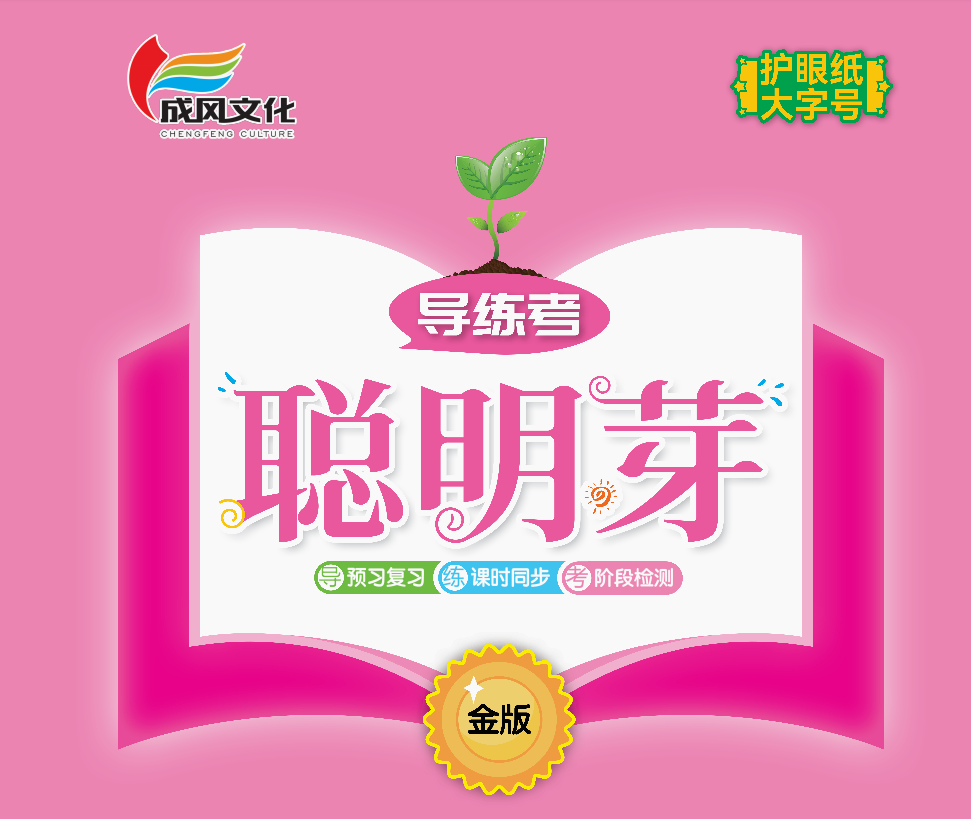 第一单元    识字
阅读与写话(一)
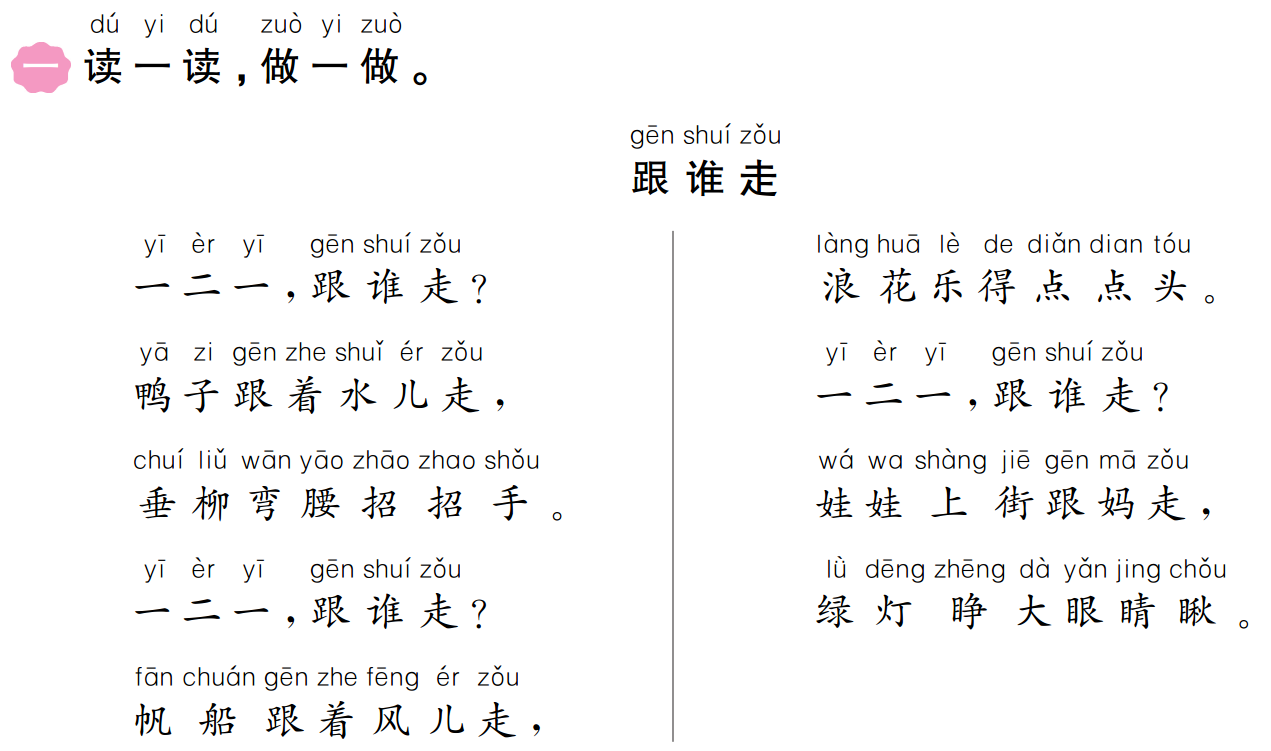 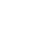 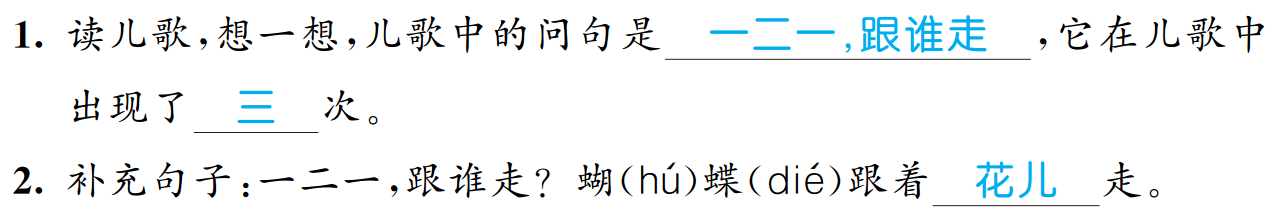 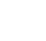 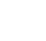 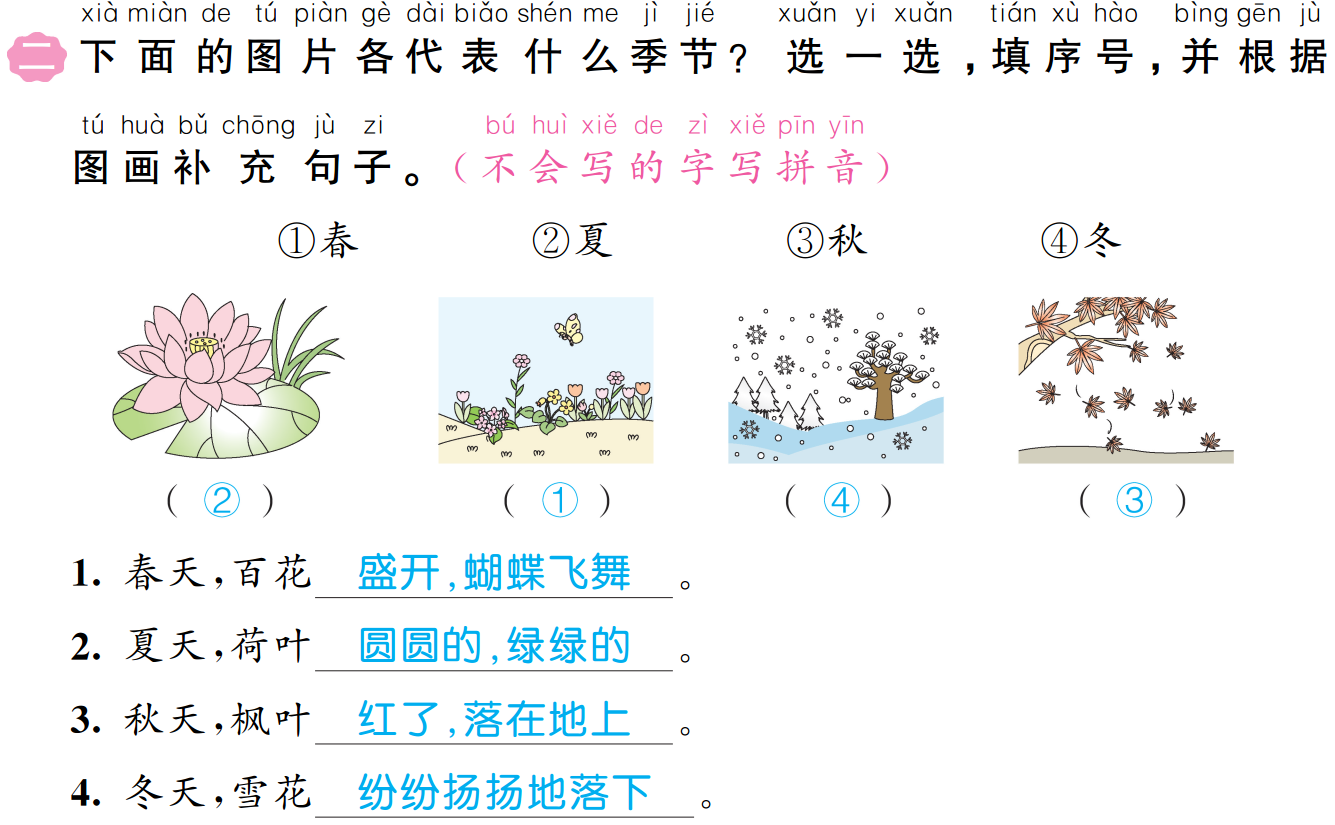 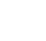 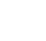 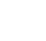 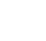 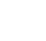 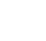 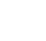 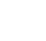 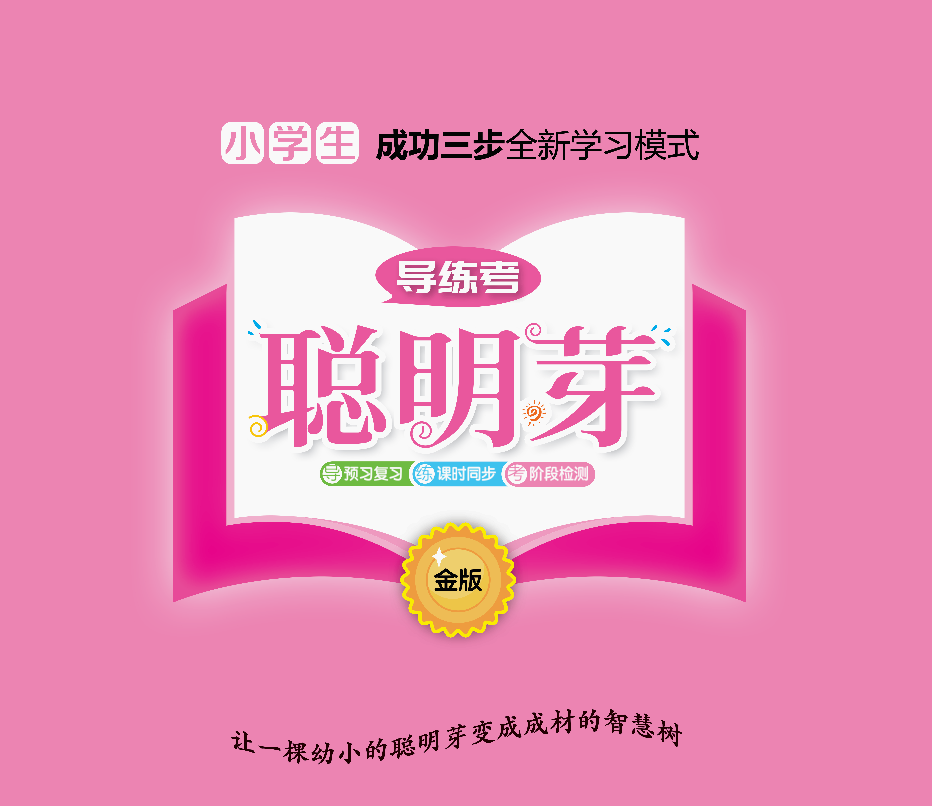